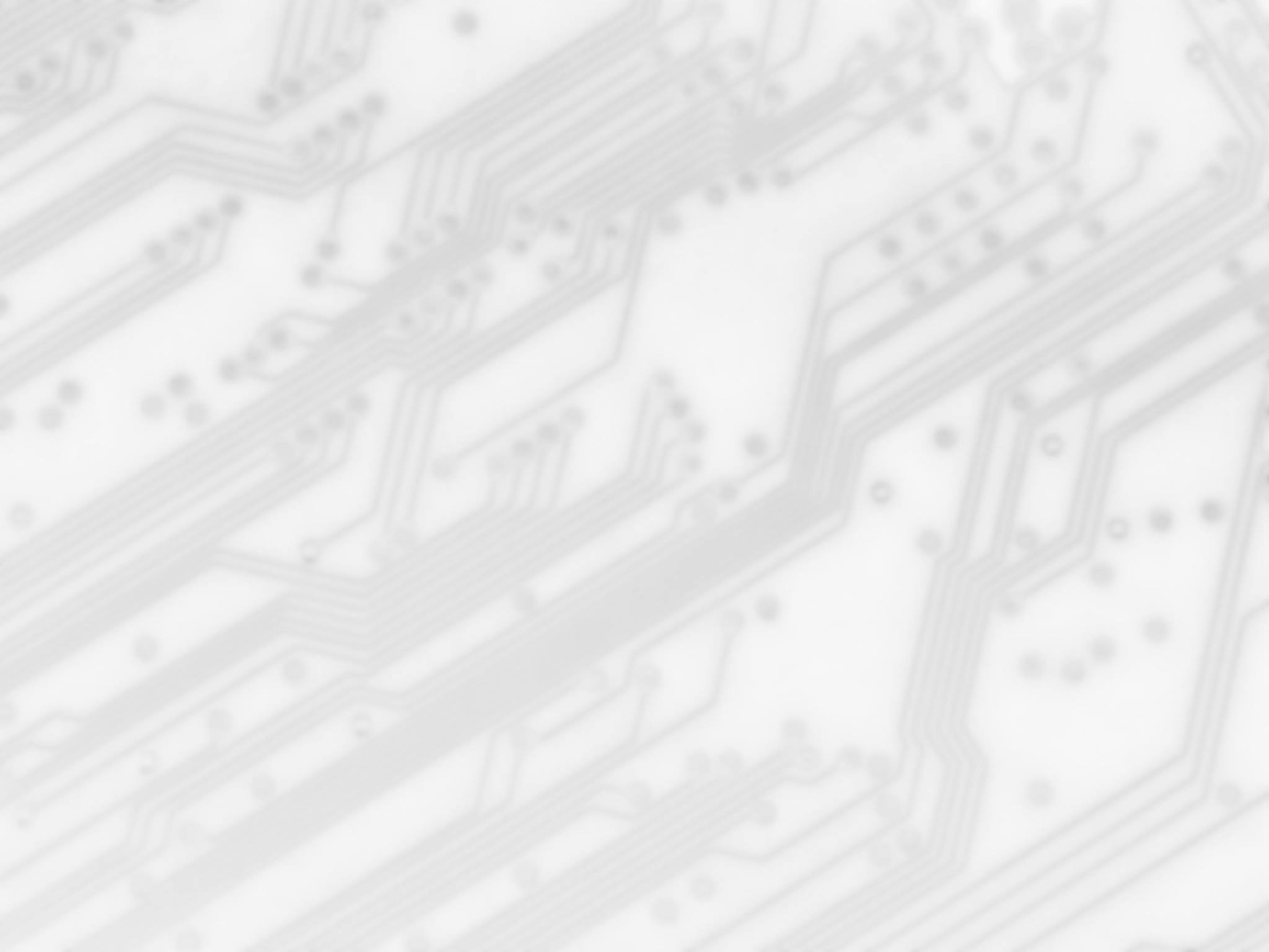 P.R.E.S.S. Pressure Reactive Electronic Solar Stones
Funded by:
Leidos
Duke Energy
Group # 20
Amanda Ross (EE)
Benjamin Gafoor (EE)
Mariah Kenny (EE)
Phillip Dunlop (EE)
Goals & Objectives
Provide the user an easy way to brighten an outdoor pathway
To use renewable energy as a power source specifically solar energy
Design a system that is completely self sustained and easily operated by the user.
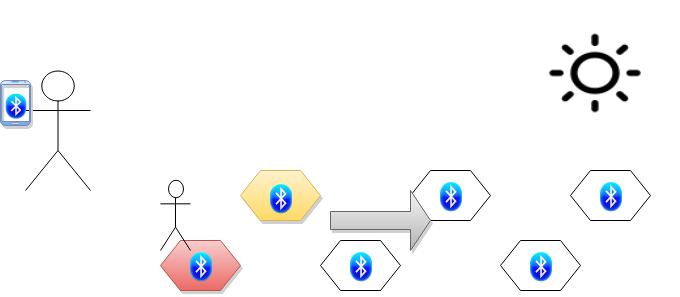 Specifications
Each stone structure should be able to hold up to 250 lbs and be completely weather proof.
Stones will be activated by change in pressure or phone application
All power obtained by solar energy
Wireless communication via Bluetooth LE 
Phone application to be available on Android Devices
Overall System Block Diagram
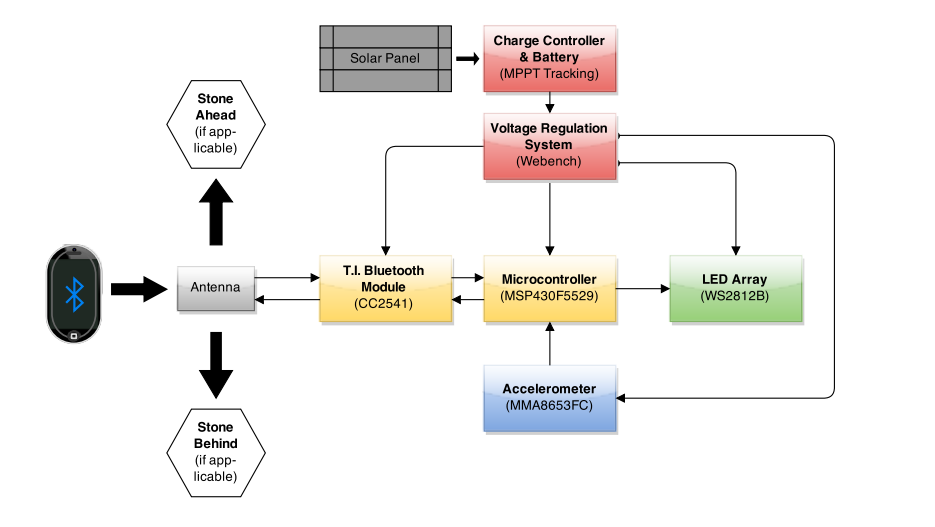 Structure – Top View
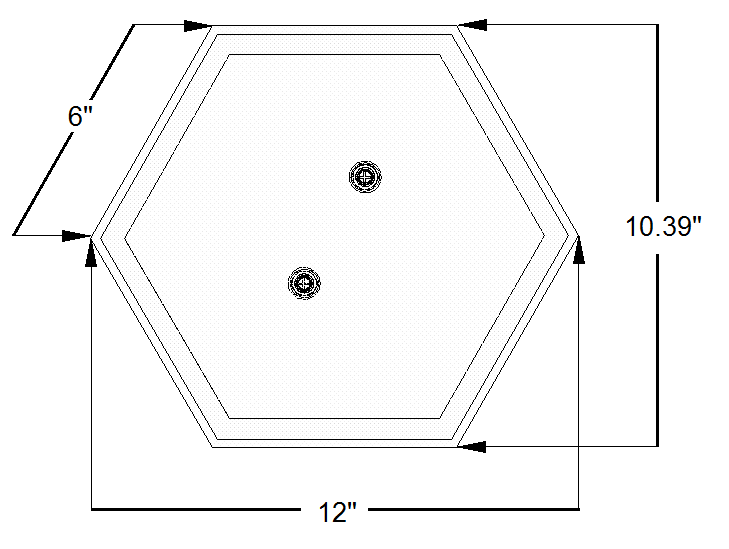 Hexagon Shaped
Plexiglas top
Treated Pine wood sides
Thompson’s water sealant
Clear epoxy sealant for edges
¼” x 3 ½” screws and tunnels for binding top to body
Structure - Side View
Structure - Inside Top View
MCU
MSP 430F5529 – 16 bit Ultra Low Power Microcontroller
Low power consumption perfect for solar energy
Internal configurable clock speeds
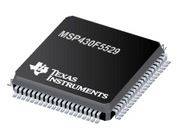 9.8mm
9.8mm
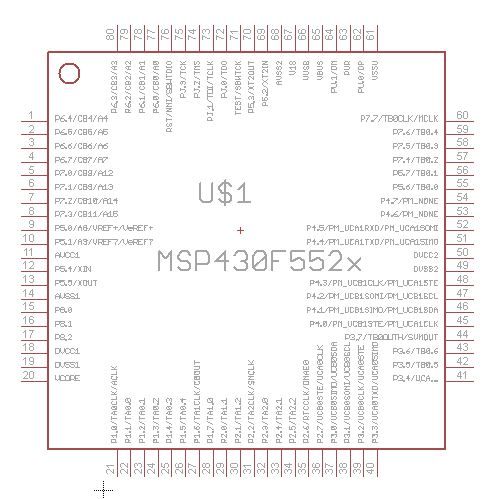 MCU
Chose this MCU due to the number of I2C and SPI ports. 
Low power 
Familiar with programming environment
Dev-board available for free
Open source schematics for reverence on Texas Instruments website
MSP430 libraries for EagleCAD open source
Lighting Flow Chart
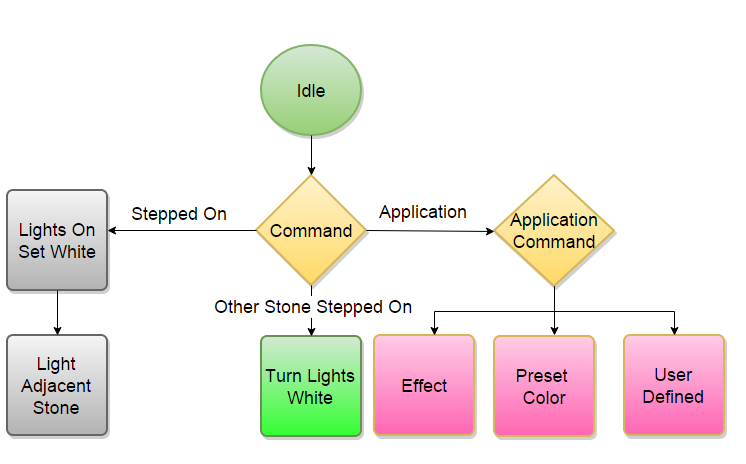 LEDs – WS2812
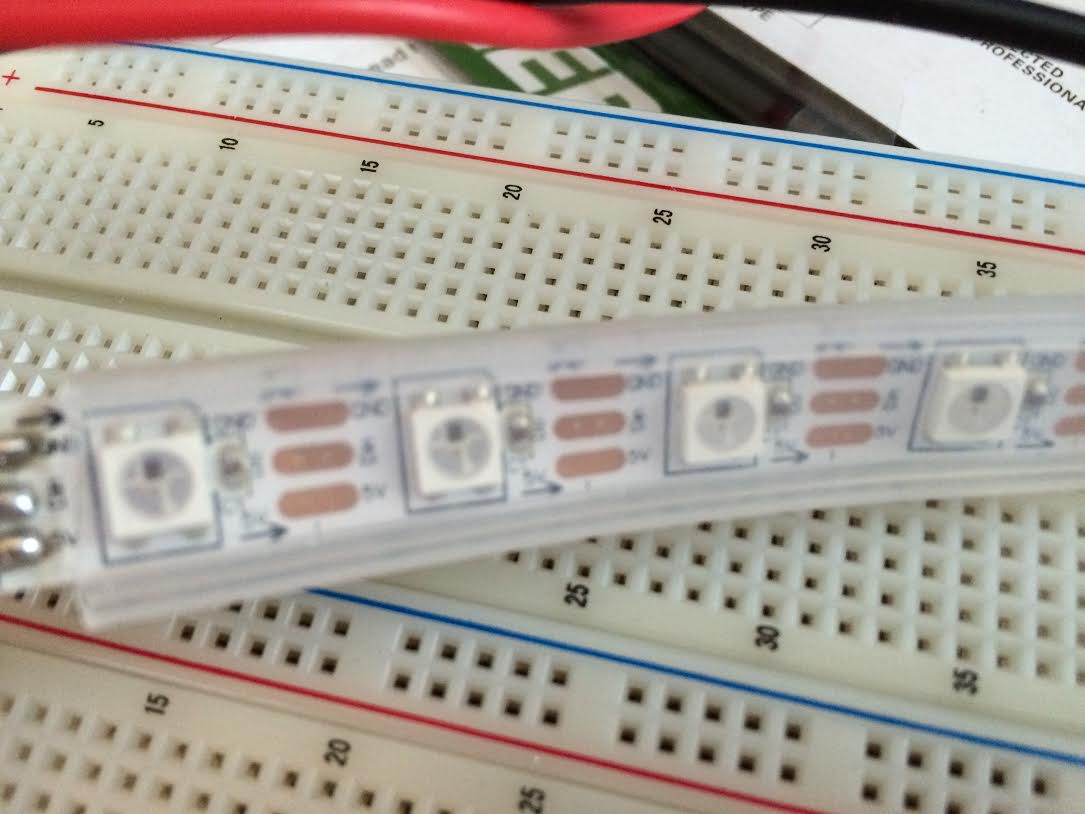 LED with low driving voltage, environmental protection and energy saving, high brightness, viewing angle is large, good consistency, low power, long life and other advantages.
Has LED driver built into each individual LED
Comes mounted on flexboard PCB
Comes with weatherproof casing
RGB colors gives 16777216 possible colors
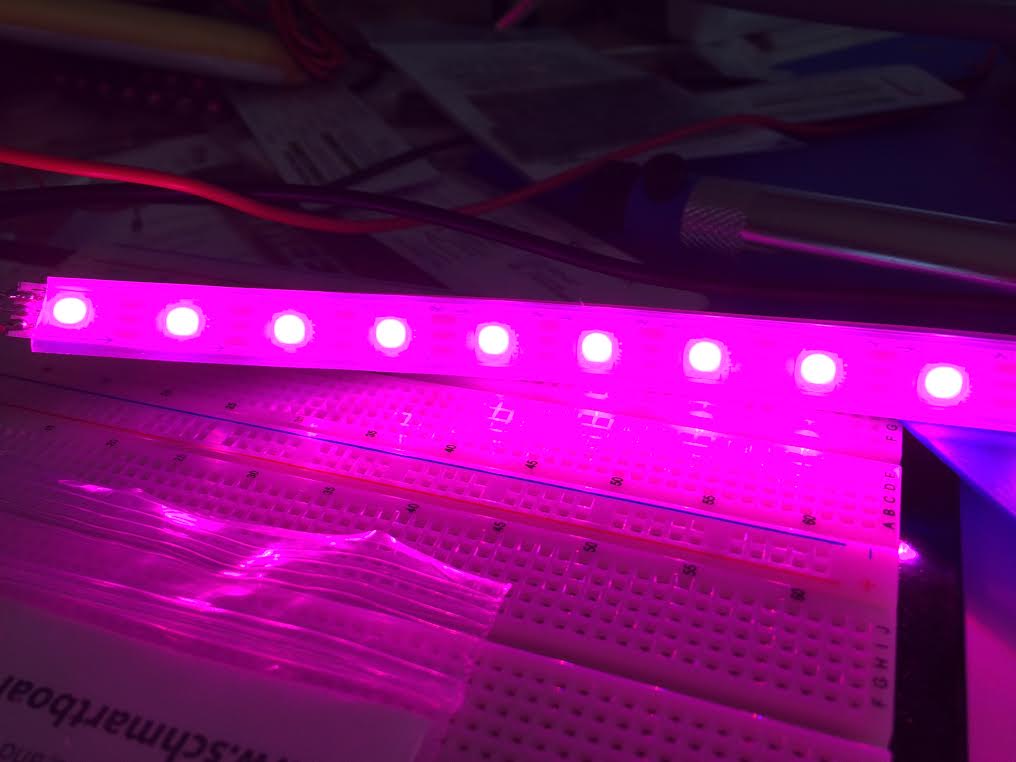 WS2812 Specifications
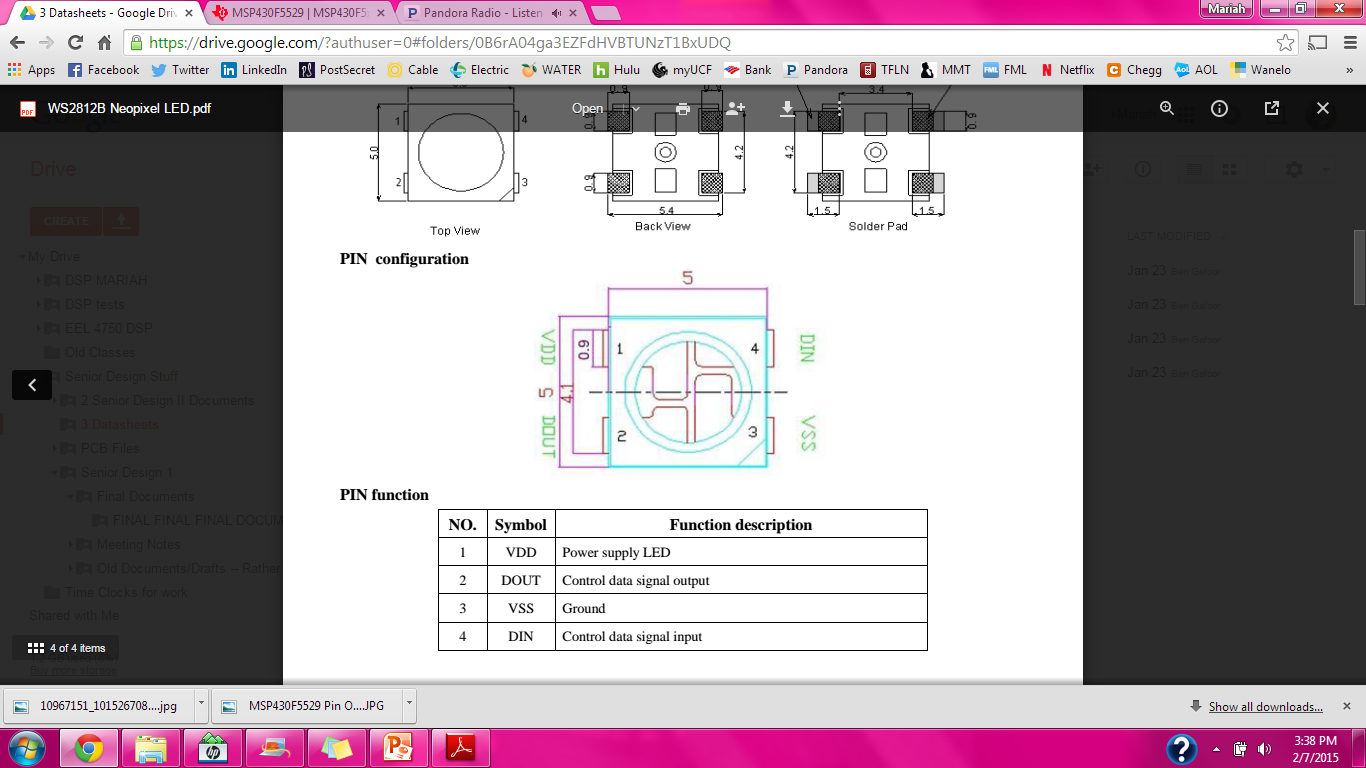 Each LED takes 8 bits for each primary color for brightness, requiring 24 bits to program an individual LED.
WS2812 Specifications
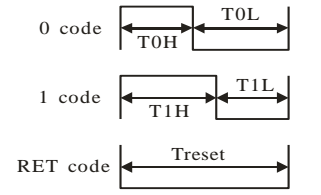 MCU Output for LEDs
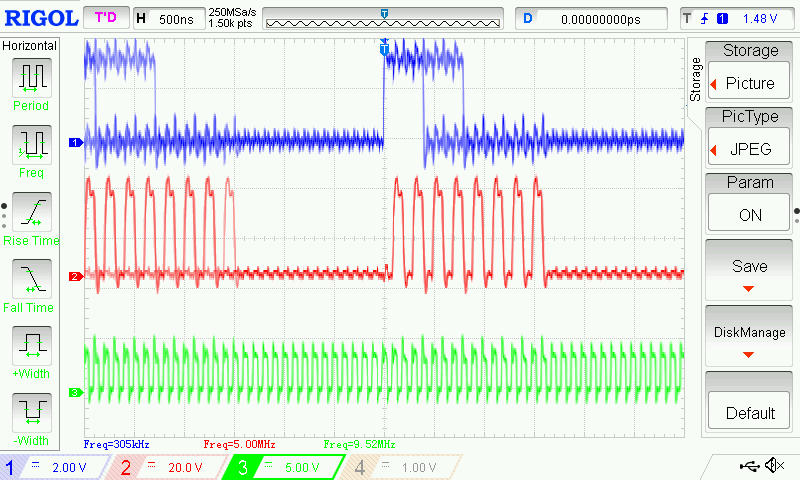 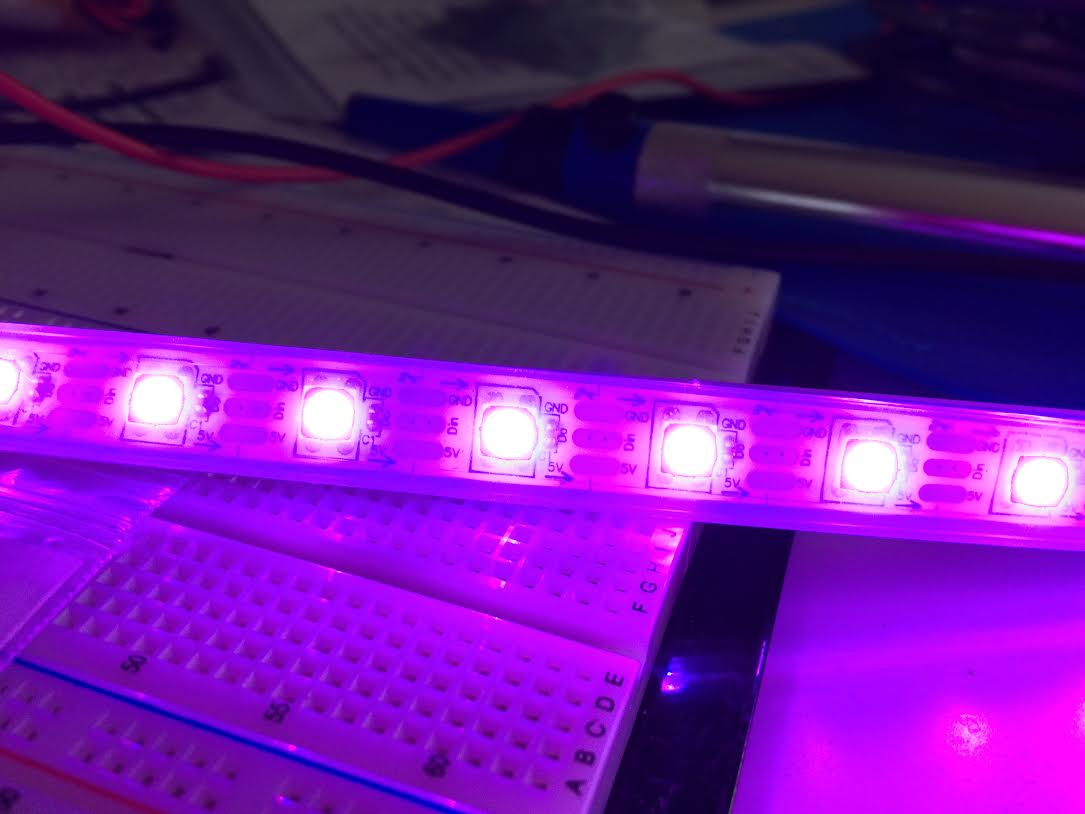 LED Data
SPI CLK
SMCLK
LEDs Inside Stone
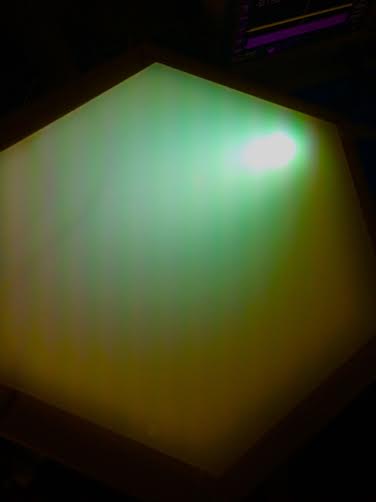 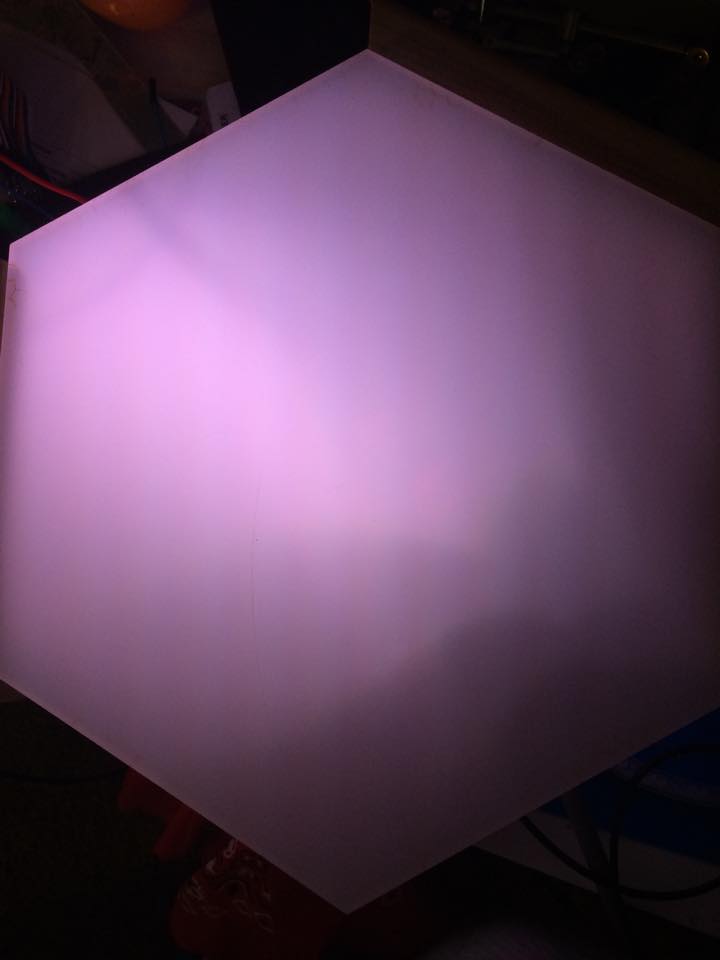 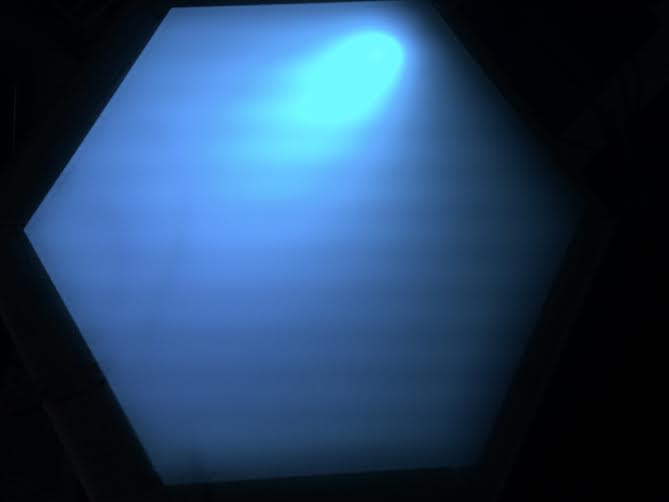 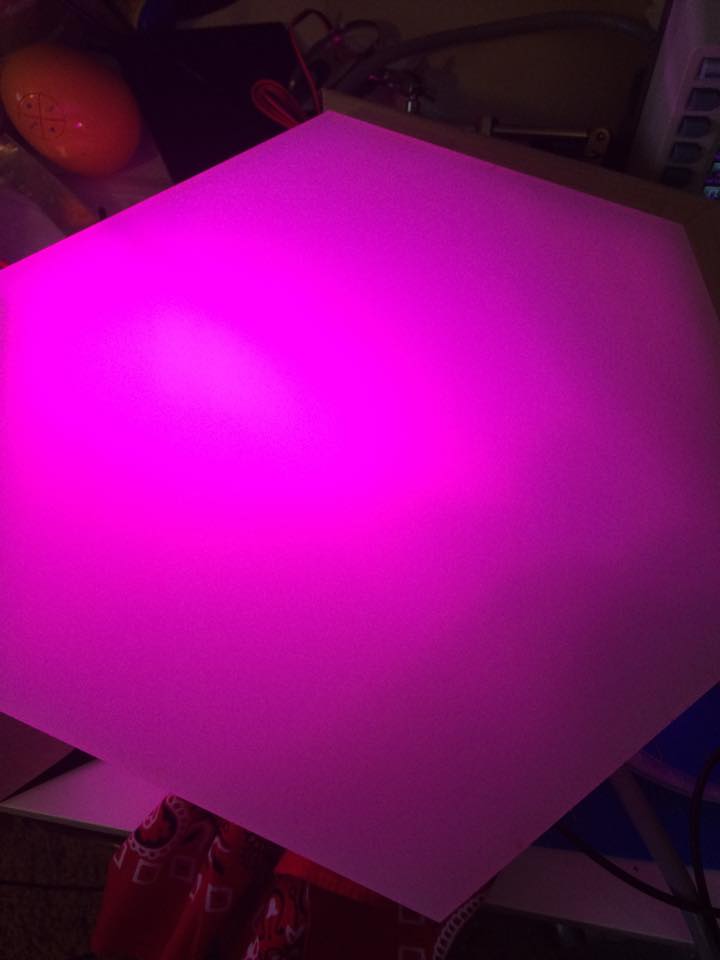 Luminance Test
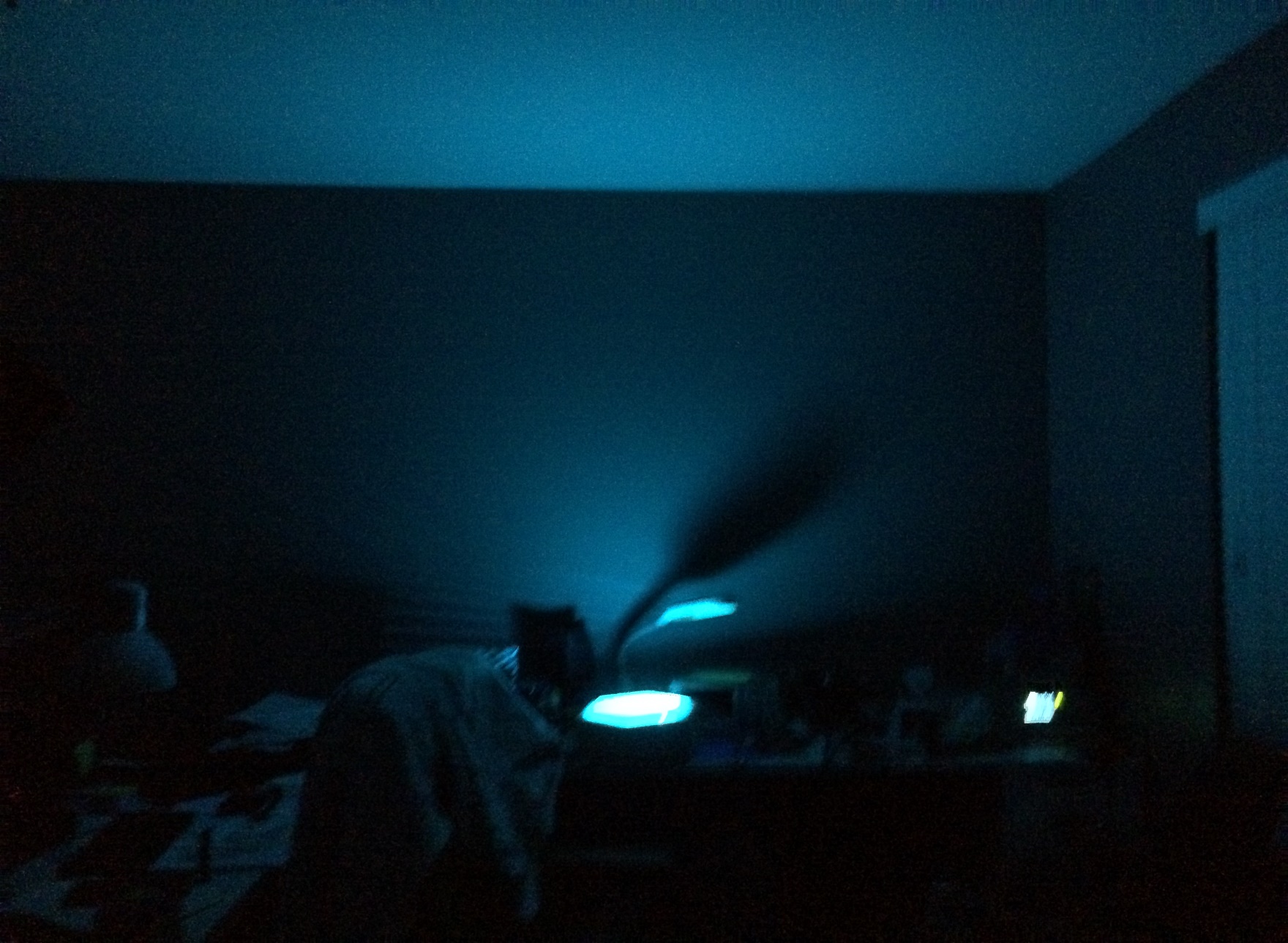 Solar Power System
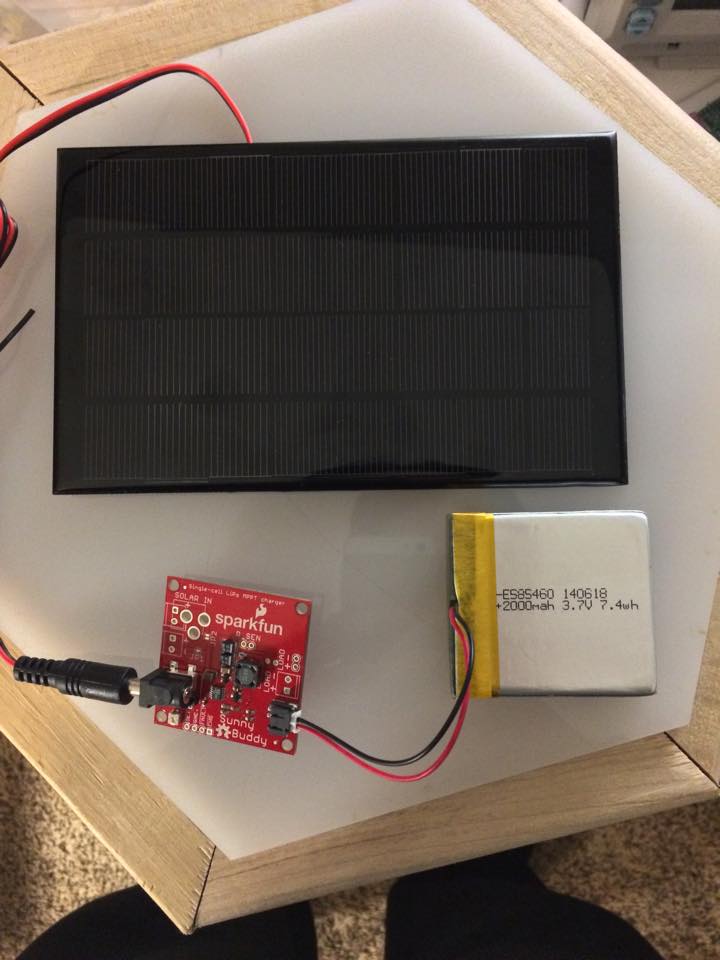 Solar Panel – Monocrystalline PV Panel
Charge Controller – MPPT Solar Charger using LT3652
Battery – Lithium Ion Battery
Solar Panel – Monocrystalline PV Panel
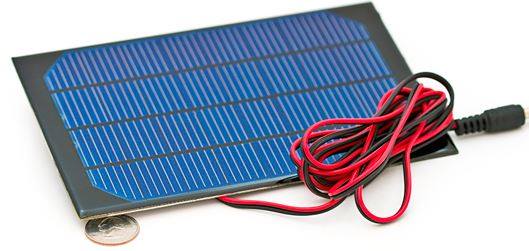 MPPT Charge Controller
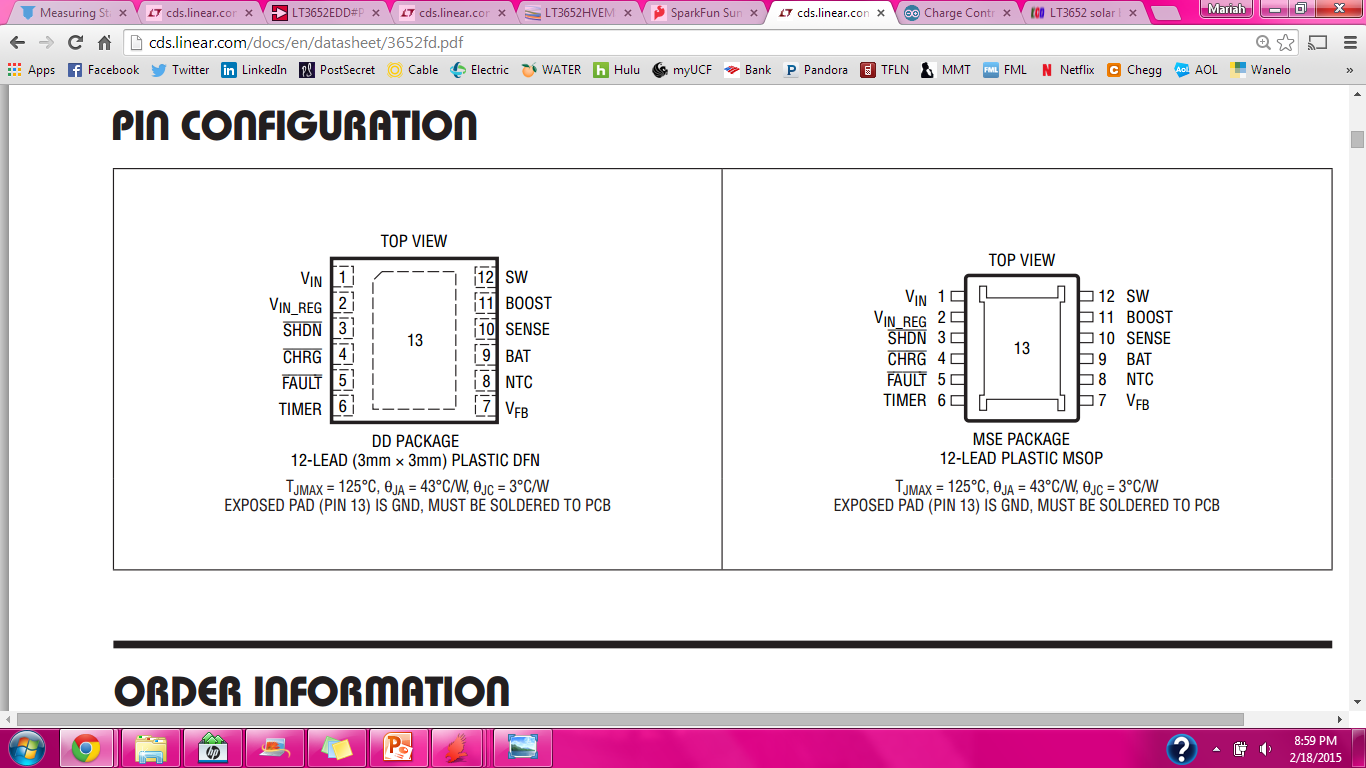 LT3652 regulates voltage for MPPT tracking and peak output voltages. 
Adjustable input voltage range from 5V – 32V and charge rate up to 2A. 
Input supply regulation circuit at the Vin_reg pin keeps a minimum input voltage at 2.7V
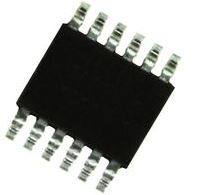 4mm
3mm
MPPT Schematic
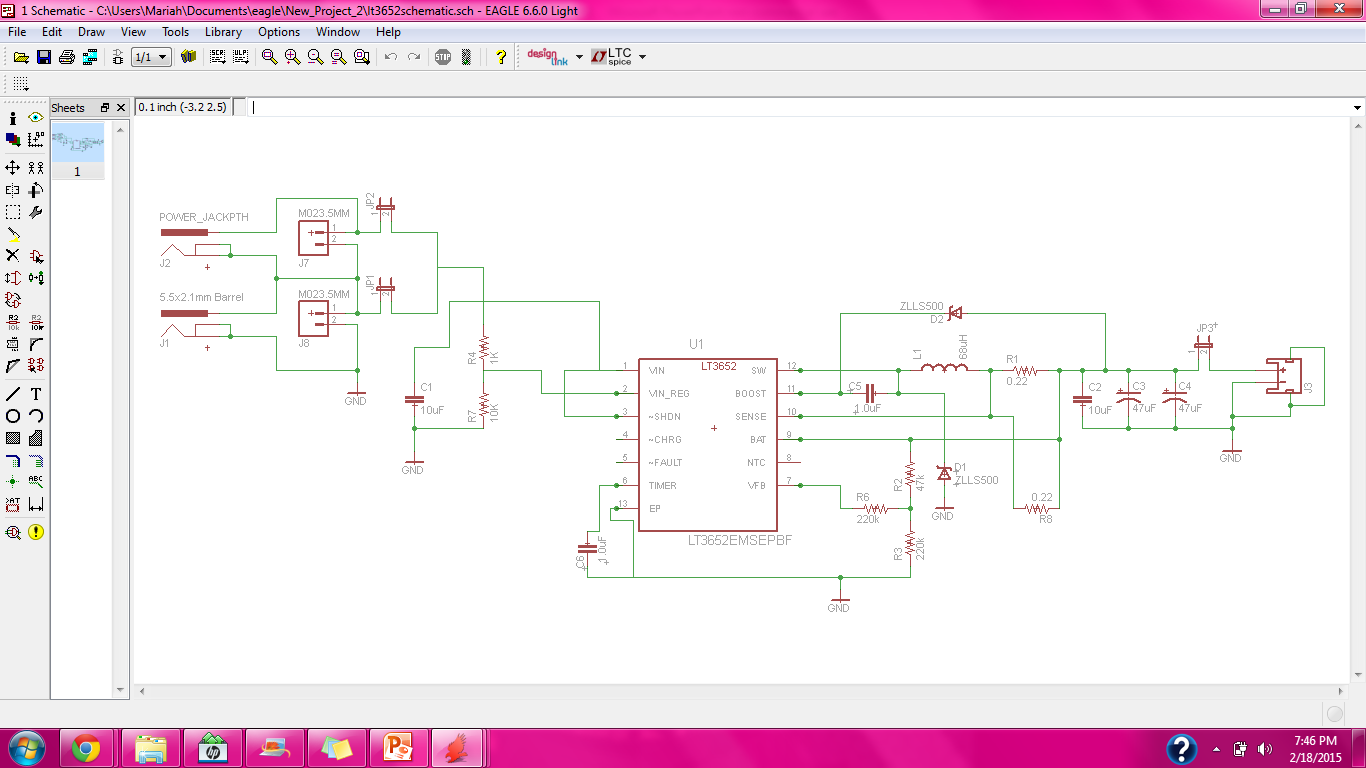 Battery – Polymer Lithium Ion Battery
Three 2000 mAH lithium ion batteries stacked in parallel to increase amount of storage. 
Great for extreme weather conditions ranging from -25 to 60 C.
Charged in 4 hours of direct sunlight from solar panel.
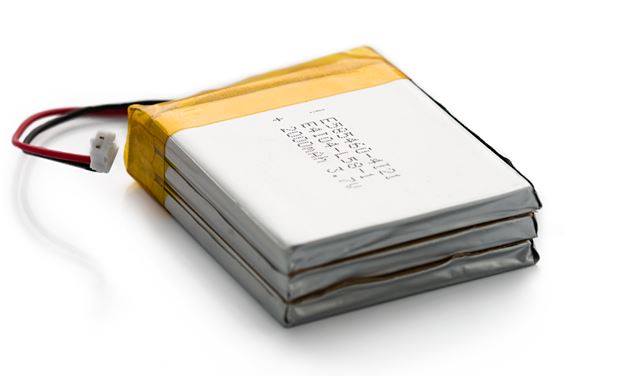 19mm
60mm
54mm
DC – DC Converters
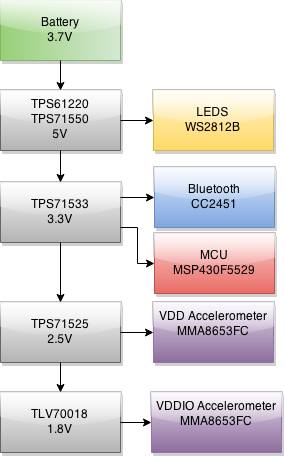 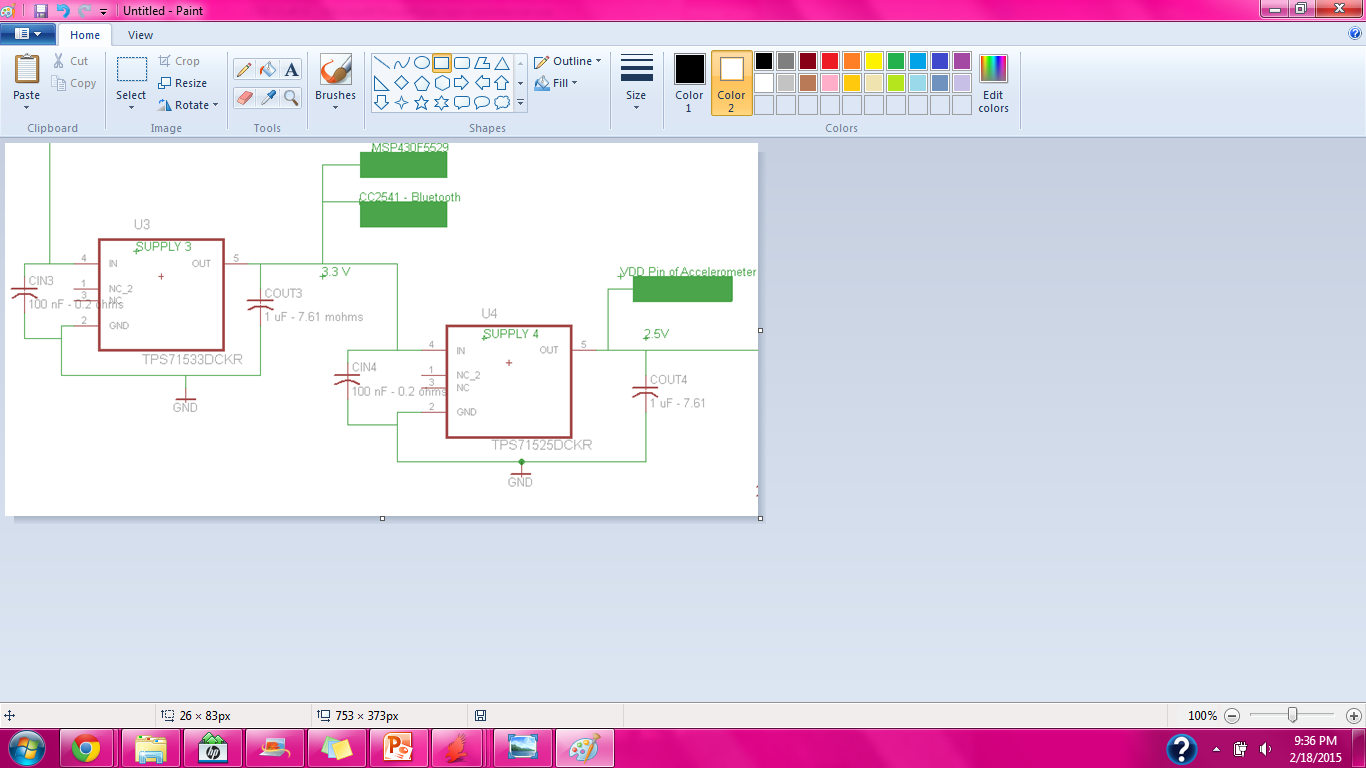 Bluetooth Vs. Wi-Fi
Decision needed to be made between Wi-Fi and Bluetooth for the wireless communication between the stones. 
Wi-Fi has much faster transmission speeds and longer range. However uses much more power and is more complex to implement. 
Bluetooth is energy efficient and simpler to utilize. Slower transmission  speeds and shorter range will not be an impact on our project.
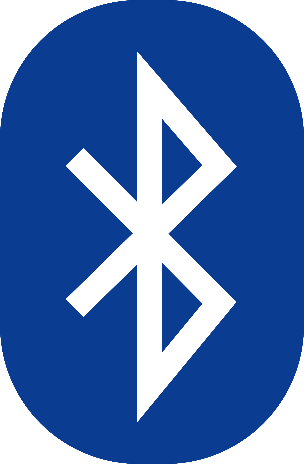 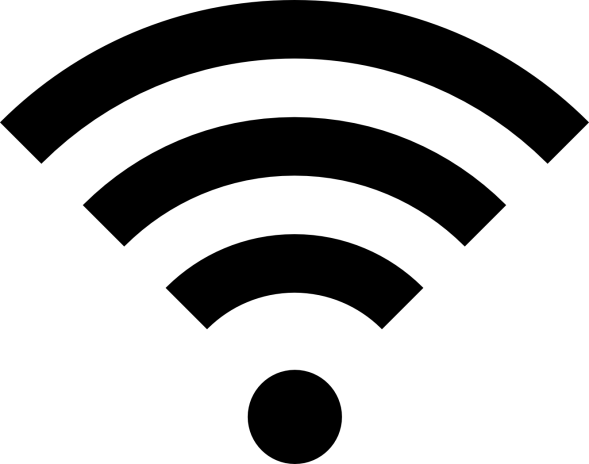 Bluetooth Module
The Bluetooth module that was chosen was the CC2541 from TI.
 Very low power consumption.
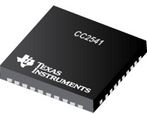 6.15mm
6.15mm
Bluetooth Module
MSP430F5529
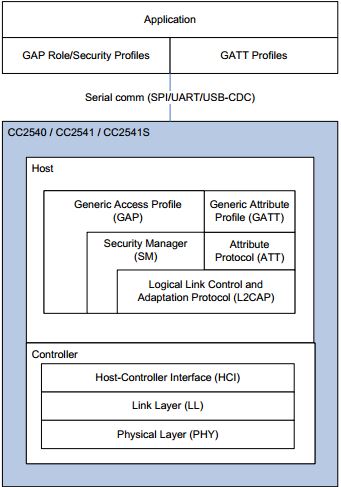 Bluetooth Module will be run in Network Processor mode. 
Application code is run in the MSP430 while the BLE stack is run in the CC2541. Communication between the chips via SPI. 
Beneficial as the Code Composer environment and MSP430 are more familiar than the IAR environment and the CC2541.
Accelerometer
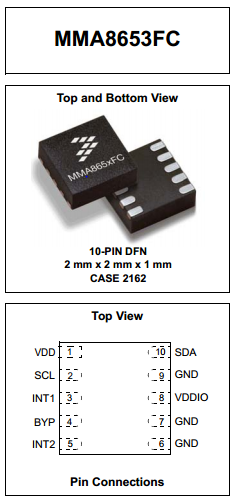 MMA8653FC 3 Axis 10-bit Accelerometer
Designed to Slave to a Master Microcontroller Unit
Monitors inertial events while still remaining in a low power mode during periods of inactivity
Communicates via I²C digital output 
Interrupts to observe and account for sequential movement.
Dynamically selectable detection ranges
Can operate at a supply voltage between 1.95 and 3.6 V
Capable of operating between -40° and 170° F
© Freescale Semiconductors Inc.
Accelerometer I²C Interface
Using I²C Communication, Accelerometer slaved to Master MCU is capable of single and multiple byte read/write functions
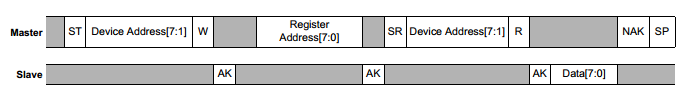 © Freescale Semiconductors Inc.
PCB Design
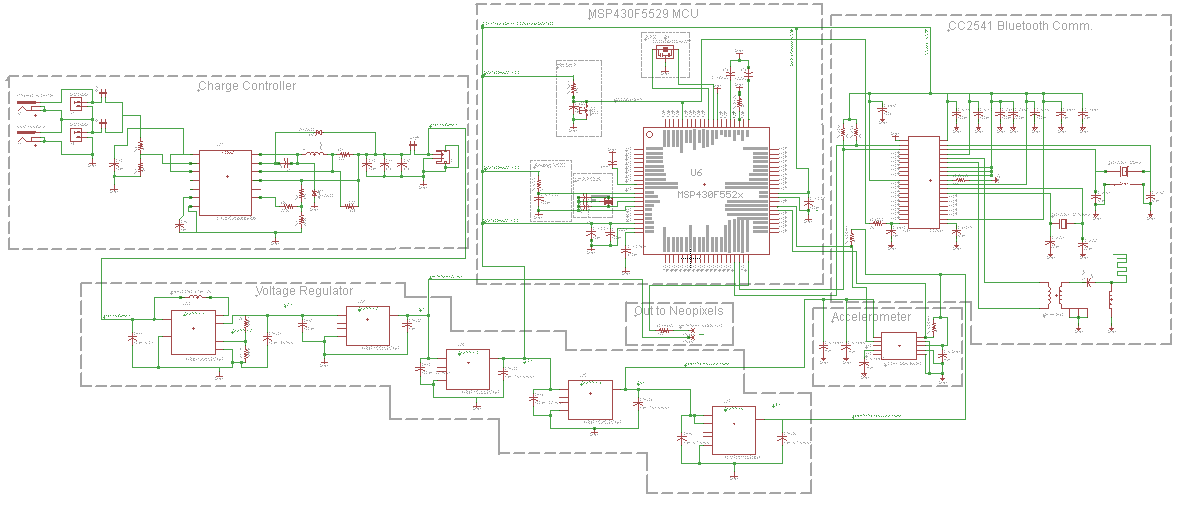 Application
Mobile application will be developed for Android devices using the Android SDK. 
Primary features include:
Wirelessly connect to stones using BLE technology.
Once connected be able to manually turn on the stones. 
Change color of stones via color sliders and premade color swatches.
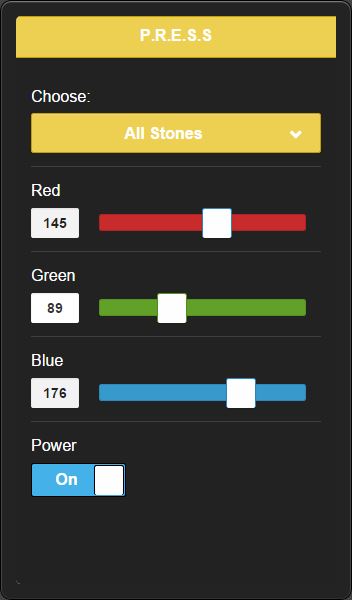 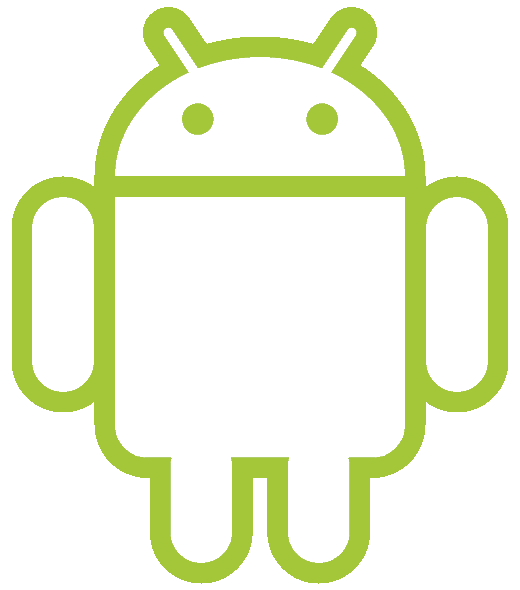 Application Flow Chart
Application will only function on BLE capable device and software (Android 4.3 or greater). Development done using Nexus 5 running Android 5.0.1.

Bluetooth needs to be enabled on device, this can be done from in the application.

Bluetooth scanning is very battery intensive. A scan timeout is used to prevent infinite scanning.
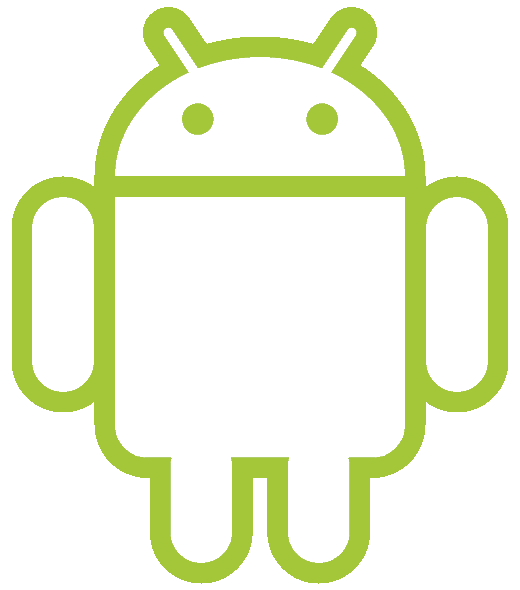 Application Important Classes
BluetoothGatt
Provides GATT (Generic Attribute Profile) functionality in order to communicate to BLE devices.
BluetoothGattCallback
 Allows for callbacks on the result of read/write operations or connection changes. 
BluetoothGattCharacteristic
A GATT Characteristic is the basic data element used in communication that contains both the data to be communicated and additional information such as permissions, properties or UUID. 
BluetoothGattService
A service is a collection of characteristics. This method will allow us to add and manage characteristics in our service.
Flex Goals
Enabling user to customize stone amount via application interface (adding or subtracting stones from network as needed)

Possibly adding security features for an intruder detection mode
Stones sending a text message alert to the user when an intruder is present

Pattern selection via user interface for blinking and color changing sequences
User customized and pre-programmed pattern sequences

Audio sense for sound detection and light sequence in sync with noise pick-ups
Our Next Steps
Bluetooth and application interfacing in code. 

Programming accelerometer and interfacing with MCU.

Working on a functional JTAG interface for on-board programming of MCU.

Laying out PCB footprint in EagleCAD and sending out PCB for fabrication.
Budget
Schedule
Progress
Questions